PHY 712 Electrodynamics
10-10:50 AM  MWF  Olin 103

Class notes for Lecture 3:

Reading: Chapter 1 (especially 1.11) in JDJ;
Continued discussion/derivation of Ewald summation methods
Example for CsCl
1/17/2025
PHY 712  Spring 2025 -- Lecture 3
1
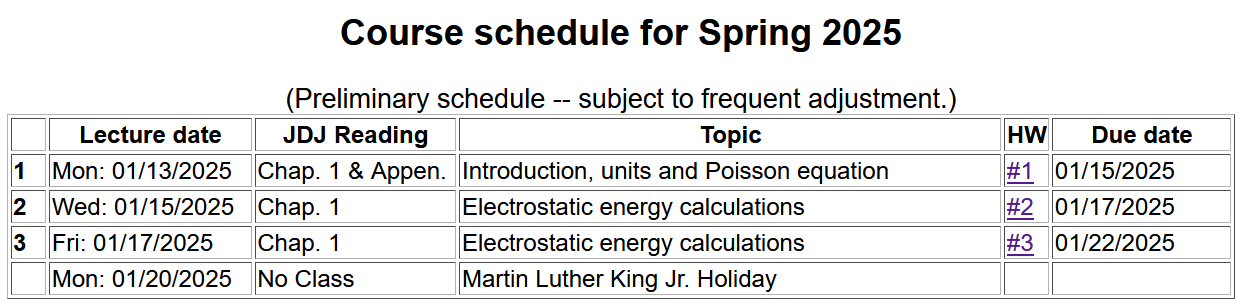 1/17/2025
PHY 712  Spring 2025 -- Lecture 3
2
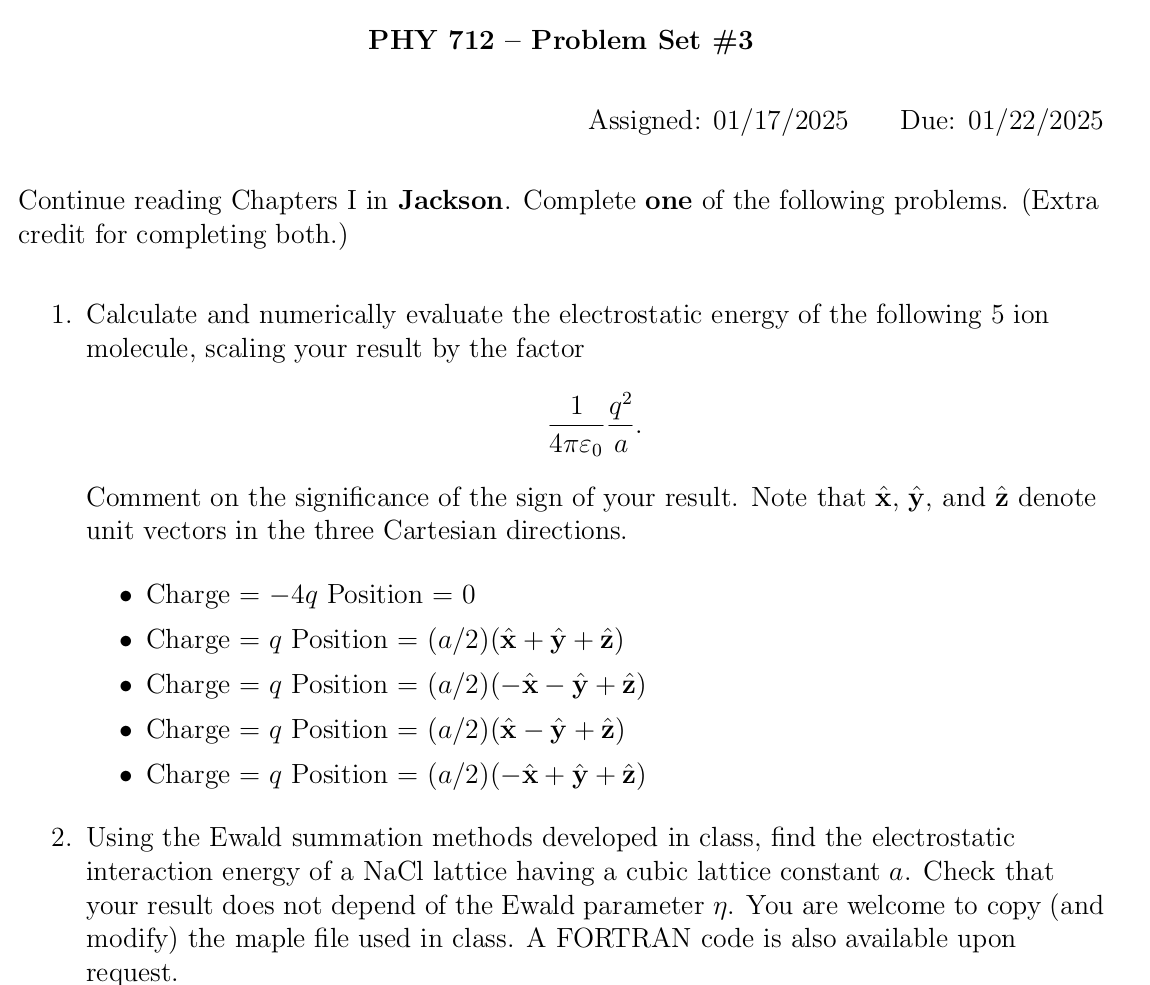 1/17/2025
PHY 712  Spring 2025 -- Lecture 3
3
Last time, we argued that we need to carry out the following summation of all pairs of ions using Ewald’s very clever trick with the erf and erfc functions:
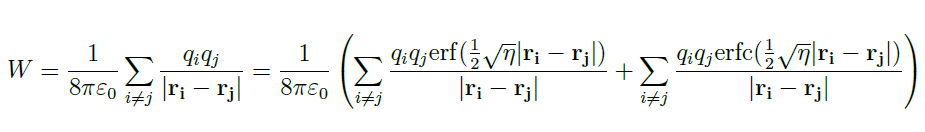 Can be converged as is (in real space)
Must be evaluated in “reciprocal” space
In order to make progress, we need to systematically enumerate all of the ion positions in the system
1/17/2025
PHY 712  Spring 2025 -- Lecture 3
4
Using CsCl as our example system
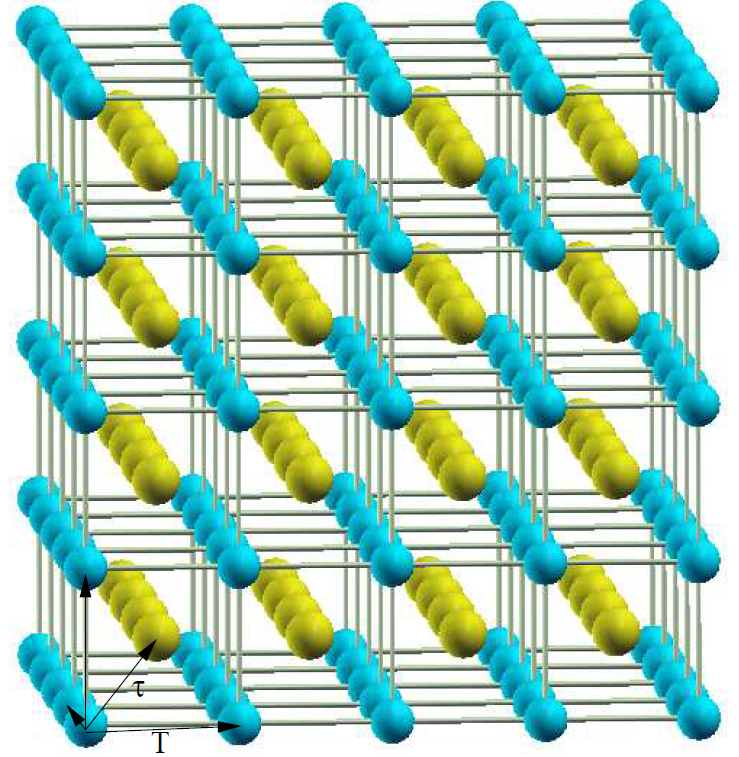 Cs
Cl
Notice that a unit cell contains one Cl and one Cs
1/17/2025
PHY 712  Spring 2025 -- Lecture 3
5
For CsCl --
a
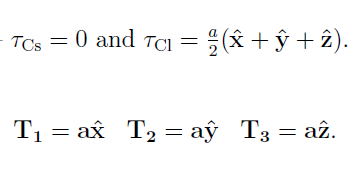 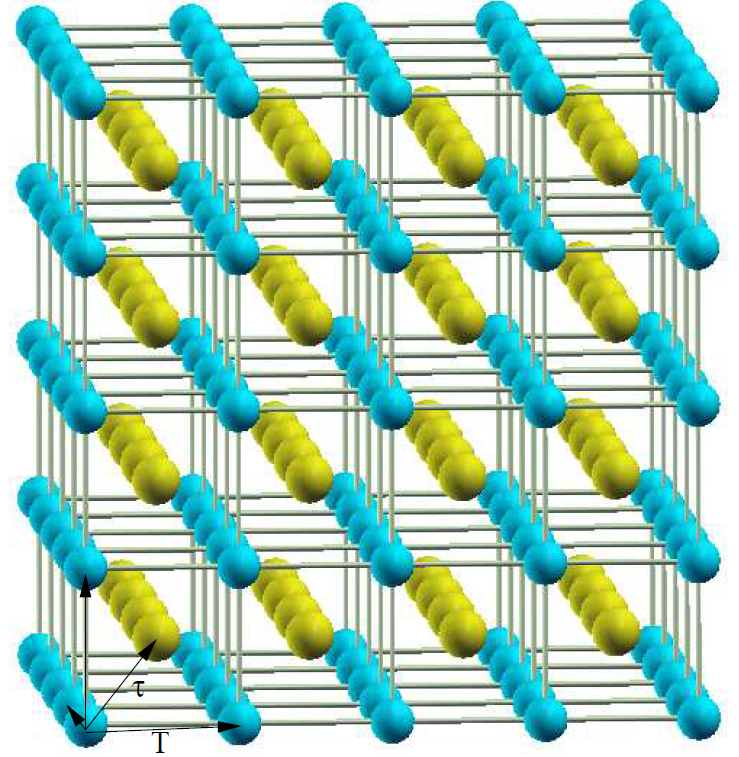 Note that in general --
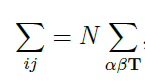 1/17/2025
PHY 712  Spring 2025 -- Lecture 3
6
Note – this works for CsCl and more generally
1/17/2025
PHY 712  Spring 2025 -- Lecture 3
7
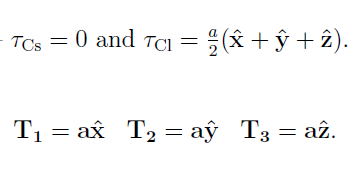 For CsCl:
qCs=e
qCl=-e
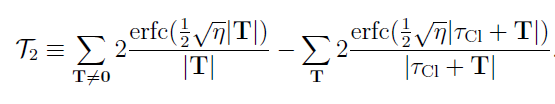 1/17/2025
PHY 712  Spring 2025 -- Lecture 3
8
For evaluating w1   which needs to be evaluated in reciprocal space, additional considerations are needed --
It can be shown that --
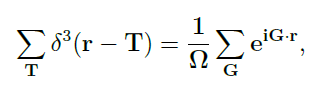 Volume of unit cell
in real space
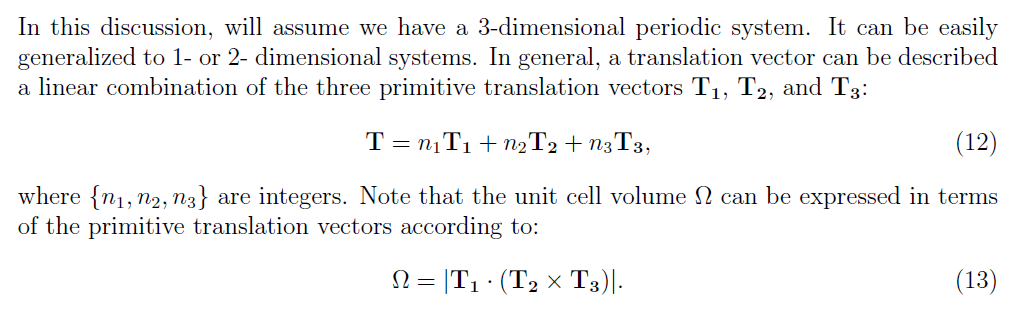 1/17/2025
PHY 712  Spring 2025 -- Lecture 3
9
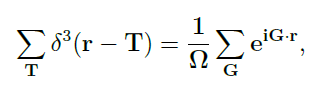 Preview – what happens if 
       is true?
Subtract out self-energy contribution
1/17/2025
PHY 712  Spring 2025 -- Lecture 3
10
Continued --
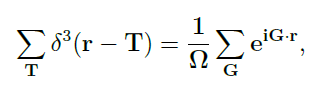 Preview – what happens if 
       is true?
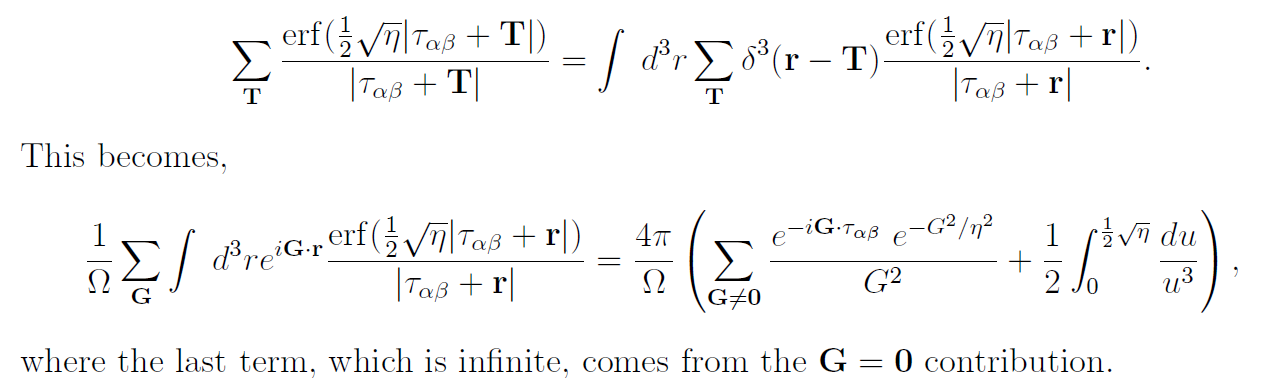 1/17/2025
PHY 712  Spring 2025 -- Lecture 3
11
Back to “proof” --
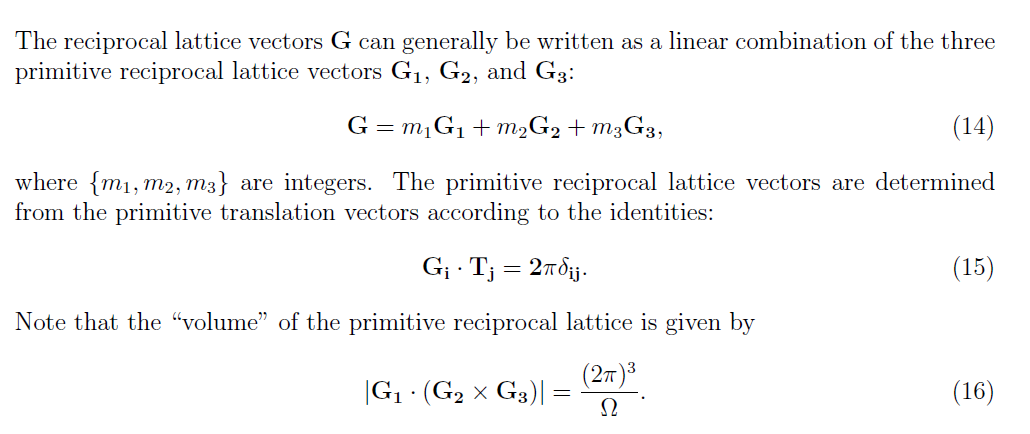 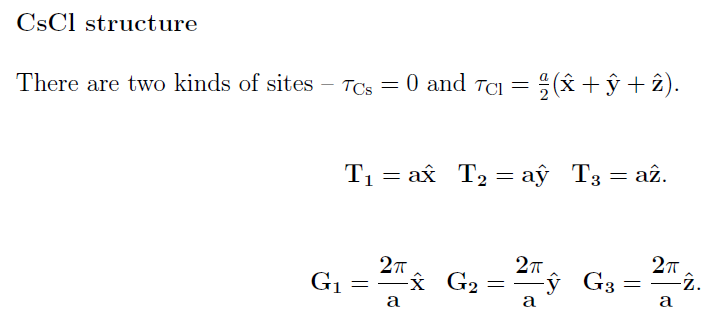 Example --
1/17/2025
PHY 712  Spring 2025 -- Lecture 3
12
Consider the summation;
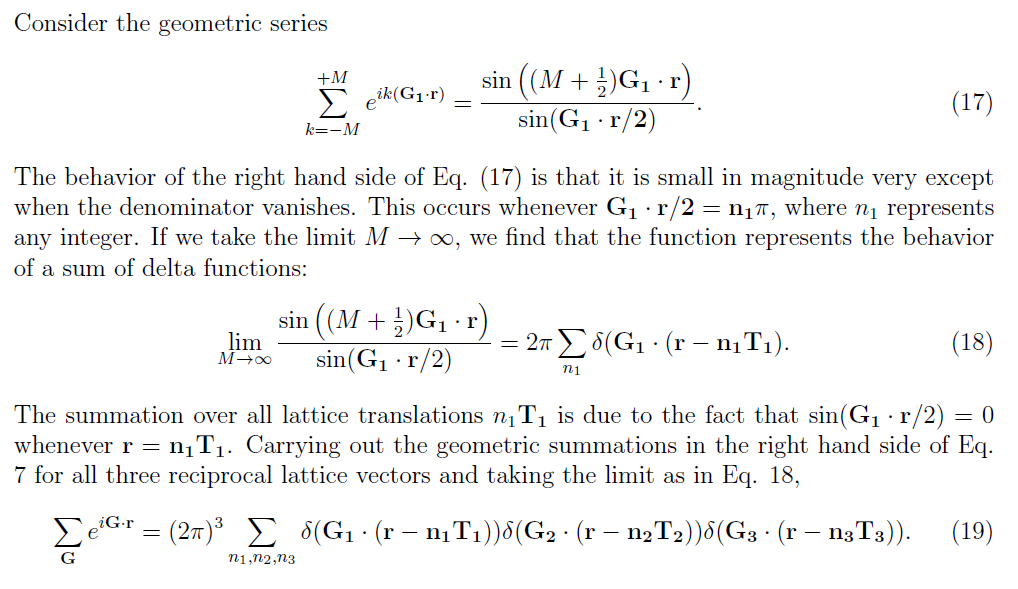 Behavior of function for various values of M:
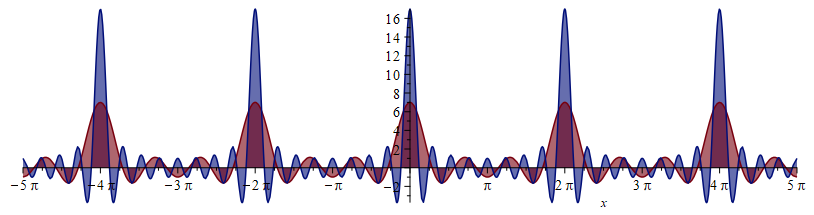 M=8
M=3
1/17/2025
PHY 712  Spring 2025 -- Lecture 3
13
“Proof” of identity --
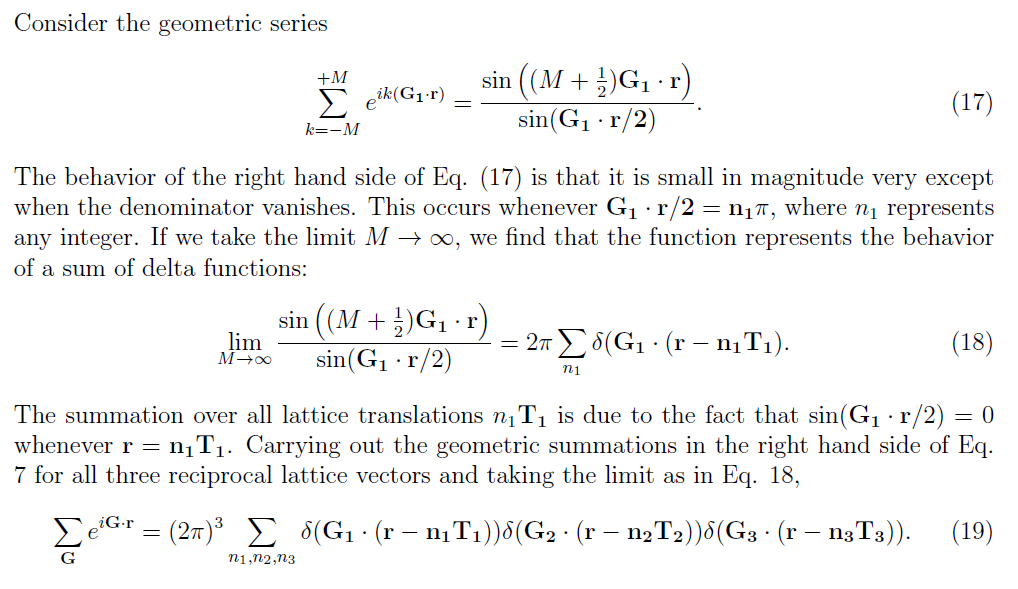 1/17/2025
PHY 712  Spring 2025 -- Lecture 3
14
Final result --
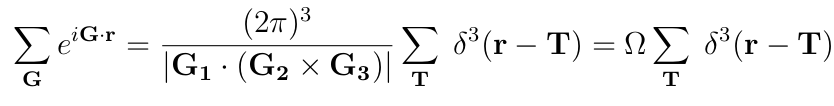 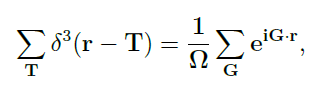 1/17/2025
PHY 712  Spring 2025 -- Lecture 3
15
1/17/2025
PHY 712  Spring 2025 -- Lecture 3
16
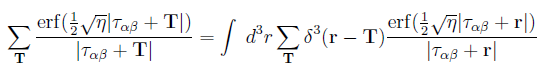 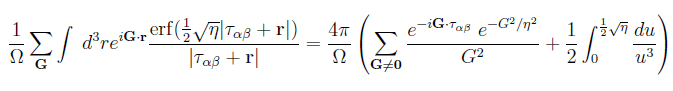 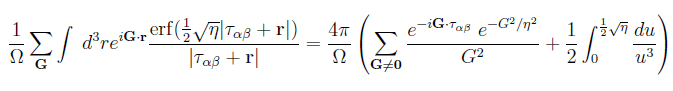 divergent results
+ appropriate changes of variables and order of integration
1/17/2025
PHY 712  Spring 2025 -- Lecture 3
17
Divergent term
1/17/2025
PHY 712  Spring 2025 -- Lecture 3
18
Problem –  Electrostatic energy of a periodic  non-neutral system is not defined!

Solution --  Add uniform compensating charge and find the electrostatic energy of periodic neutral system, carefully analyzing diverging terms to determine a convergent expression.
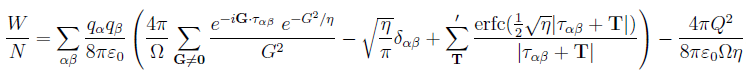 1/17/2025
PHY 712  Spring 2025 -- Lecture 3
19
Some details
Cancels divergence
Extra contribution
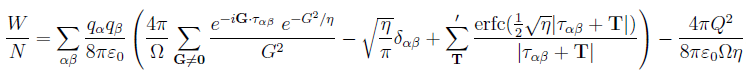 1/17/2025
PHY 712  Spring 2025 -- Lecture 3
20
For CsCl --
a
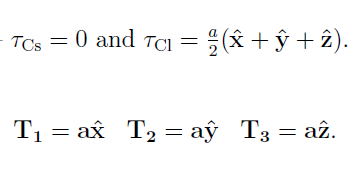 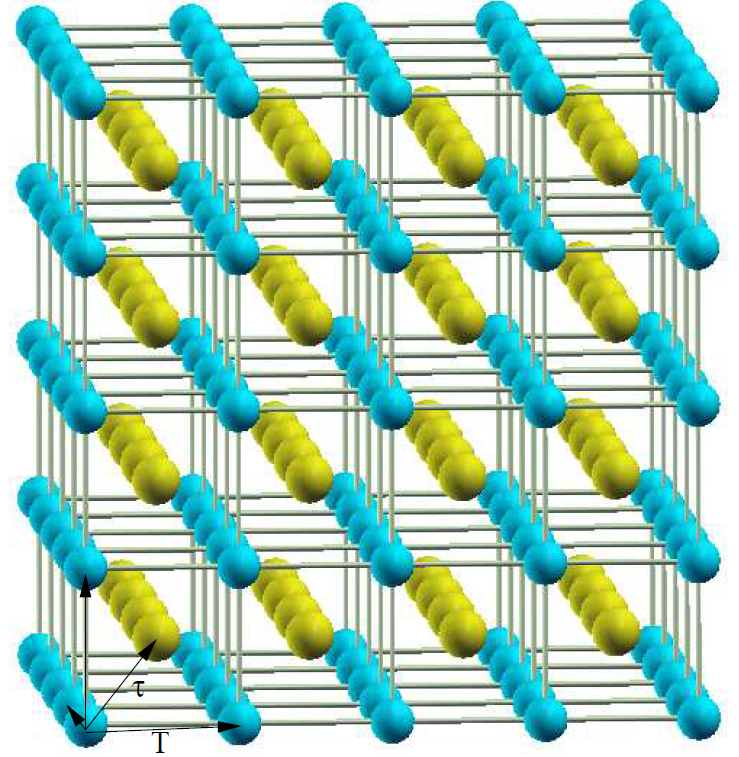 1/17/2025
PHY 712  Spring 2025 -- Lecture 3
21
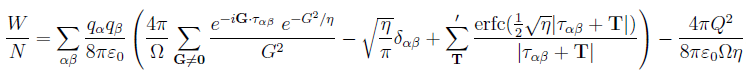 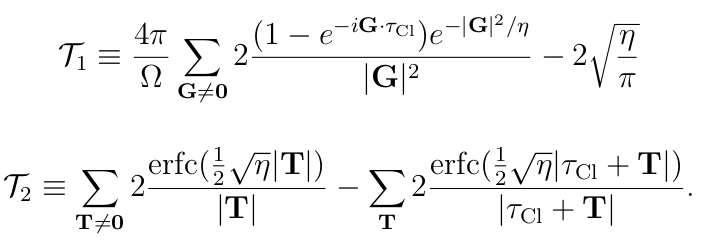 Can be evaluated using Maple or Mathematica or other programming language
1/17/2025
PHY 712  Spring 2025 -- Lecture 3
22
The Madelung constant is referenced in many textbooks as:
From Kittel’s textbook:
For NaCl          a=  1.747565
       CsCl          a=  1.762675
        ZnS           a= 1.6381
1/17/2025
PHY 712  Spring 2025 -- Lecture 3
23